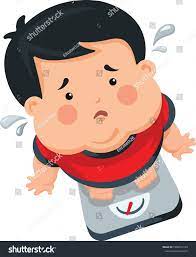 ‏ ‏السمنة وزيادة الوزن
تم بواسطة سارة عكاوي و كارلا سيليمه
‏تعريف السمنة
5/11/23
‏السمنة مرض معقد تزيد فيه كمية دهون الجسم زيادة مفرطة، ‏هي ليست مجرد مصدر قلق بشأن المظهر الجمالي. ‏بل أنها مشكلة طبية تزيد من عوامل خطر الإصابات ‏أم ‏ومشكلات صحية أخرى مثل مرض القلب وداء السكر، ‏وارتفاع ضغط الدم و أنواع معينة من السرطان.
‏  ‏هناك العديد من الأسباب التي تجعل البعض يواجهون صعوبة في إنقاص الوزن. ‏تنتج السمنة عادة عن عوامل وراثية و فيزيولوجيا وبيئية،‏ ‏بالإضافة إلى اختيارات النظام الغذائي والنشاط البدني وممارسة الرياضة.
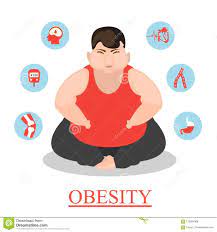 Sample Footer Text
2
‏أسباب السمنة
‏العوامل الوراثية و آثارها
‏اختيارات نمط الحياة
‏بعض الأمراض والأدوية
‏المشكلات الاجتماعية والاقتصادية
‏العمر
‏عوامل أخرى مثل: ‏الحمل، ‏ ‏الإقلاع عن التدخين، ‏قلة النوم.
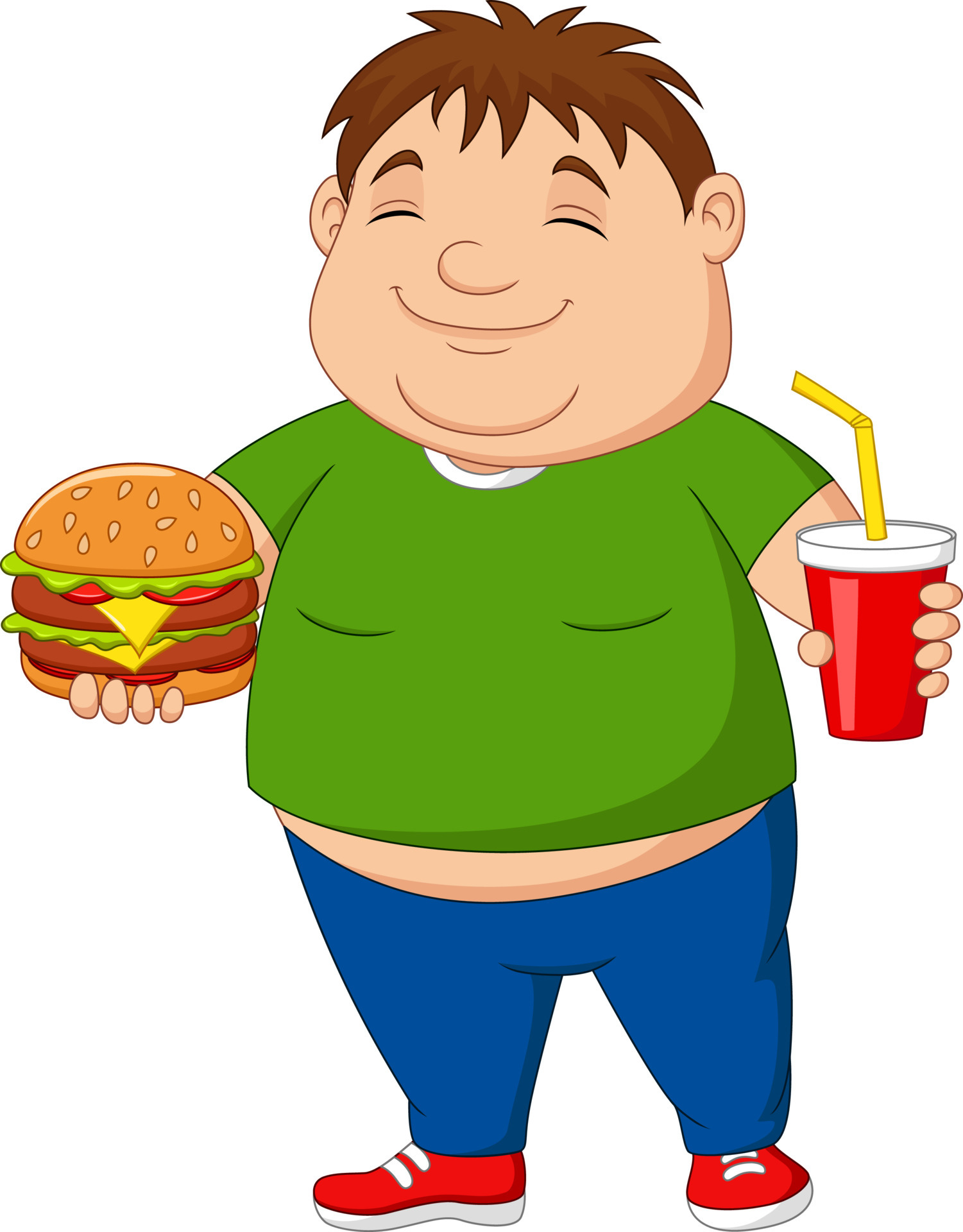 ‏المضاعفات للسمنة
‏مرض القلب وساكتات الدماغية
داء ‏سكري من أنوع الثاني
أنواع ‏معينة من السرطان
‏مشكلات الهضم 
‏اقطاع النفس النومى
الالهاب المفصلي العظمي 
‏اراضي كوفيد ١٩ حادة
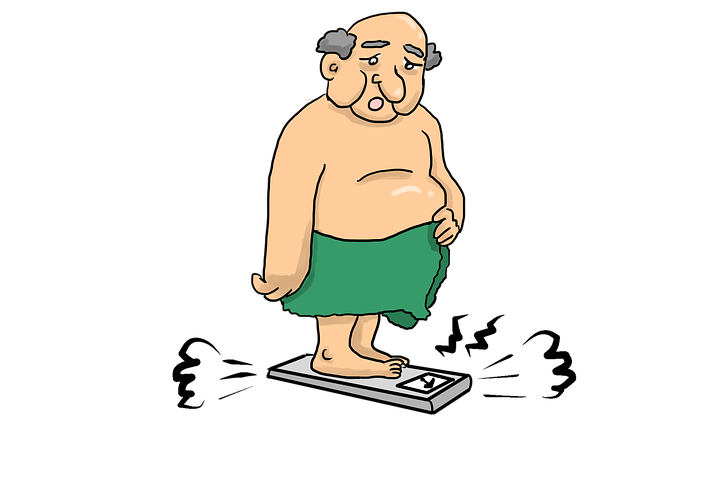 ‏ ‏مشاكل السمنة
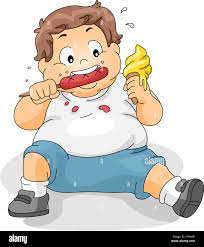 ‏اكتئاب
‏الإعاقة
‏الشعور بالإحراج والذنب
‏العزلة الاجتماعية
‏انخفاض الإنجاز في العمل
خاتمة للسمنة
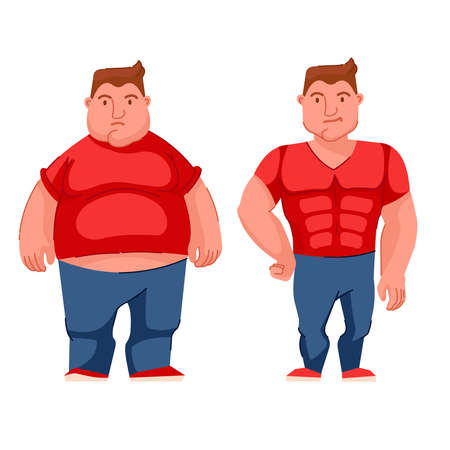 السمنة ‏مشكلة صحية خطيرة يمكن أن تؤدي إلى ‏مجموعة من المشاكل الصحية. ‏من المهم ‏الحفاظ على وزن صحي من خلال ‏اتباع نظام ‏غذائي متوازن وممارسة ‏التمارين الرياضية ‏بانتظام.
‏الموارد
https://www.moh.gov.sa/awarenessplateform/ChronicDisease/Pages/Obesity.aspx
https://www.mayoclinic.org/ar/diseases-conditions/obesity/symptoms-causes/syc-20375742
https://www.webteb.com/diet/diseases/%D8%A7%D9%84%D8%B3%D9%85%D9%86%D8%A9
https://www.mayoclinic.org/ar/diseases-conditions/obesity/symptoms-causes/syc-20375742
https://www.almrsal.com/post/930881